Principal / Counselor Relationship
Sandy Steiner, Director, postsecondary & Workforce Readiness
Melisa Sandoval, support director, SEL & Student agency
Westminster public schools
WPS Demographics
Enrollment: 9,282
SPECIAL EDUCATION STUDENTS
CULTURALLY AND LINGUISTALLY DIVERSE
FREE / REDUCED LUNCH - ELEMENTARY
FREE / REDUCED LUNCH - MIDDLE
12 %
38 %
62 %
69 %
[Speaker Notes: Melisa]
Counselor Leadership & Empowerment
Roles 
Motivation
Teaming
Establishing Goals of Principal/Counselor Relationship
Defining joint work at the onset
Gather baseline information (example tool)
Today’s Topics
Please bring to class each day
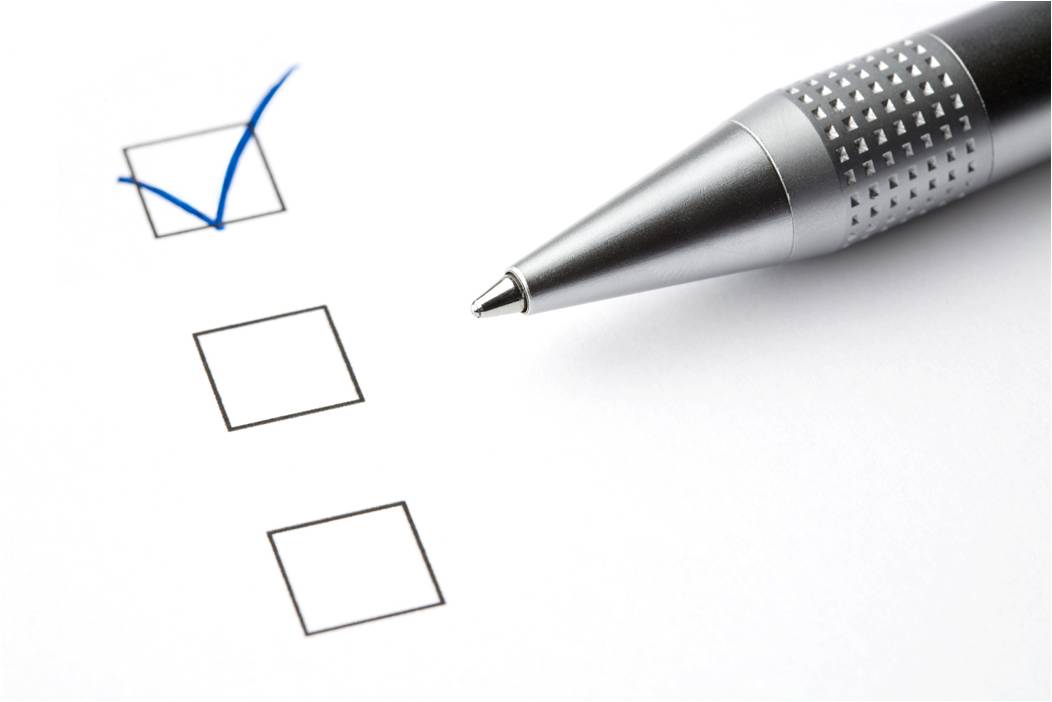 Considerations for SEL
Embedding SEL into Academics
10 Characteristics
Next Steps
[Speaker Notes: Sandy]
Counselor Leadership & Empowerment
Roles 
Motivation
Teaming
Establishing Goals of Principal/Counselor Relationship
Defining joint work at the onset
Gather baseline information (example tool)
Today’s Topics
Please bring to class each day
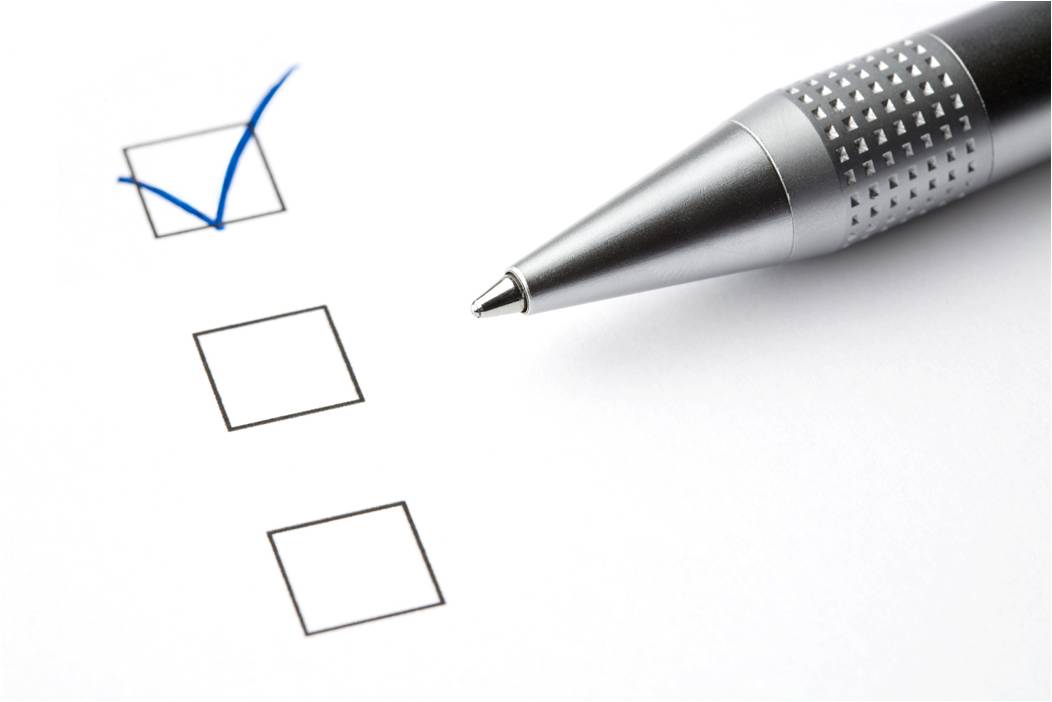 Considerations for SEL
Embedding SEL into Academics
10 Characteristics
Next Steps
Understand & Establish Roles & Responsibilities
School Counselors Work with All Students (Direct/Indirect)
Academic Achievement Strategies
Career Development
Social/Emotional Development
Importance of Tiered Systems
Connections to District Systems

Motivation & Empowerment
Balance – Leader and Teammate
Voice
Understand strengths & preferences of your counselor
CACREP
Link: Role of the School Counselor
Belonging, Trust, Teaming
Counselor Leadership & Empowerment
[Speaker Notes: Melisa]
Questions to Consider

Who is on your Counselor’s team?  Do they feel connected to school community?

What is the role of the Counselor in working with Admin?  Teachers?
What PD is needed to support Counselor growth? Teacher growth?

What specific boundaries need to be in place? Examples:
When to involve (or not involve) counselor in behavioral conversations
Confidentiality
Actions from principals that are helpful / not helpful
Counselor Leadership & Empowerment
[Speaker Notes: Melisa]
Counselor Leadership & Empowerment
Roles 
Motivation
Teaming
Establishing Goals of Principal/Counselor Relationship
Defining joint work at the onset
Gather baseline information (example tool)
Today’s Topics
Please bring to class each day
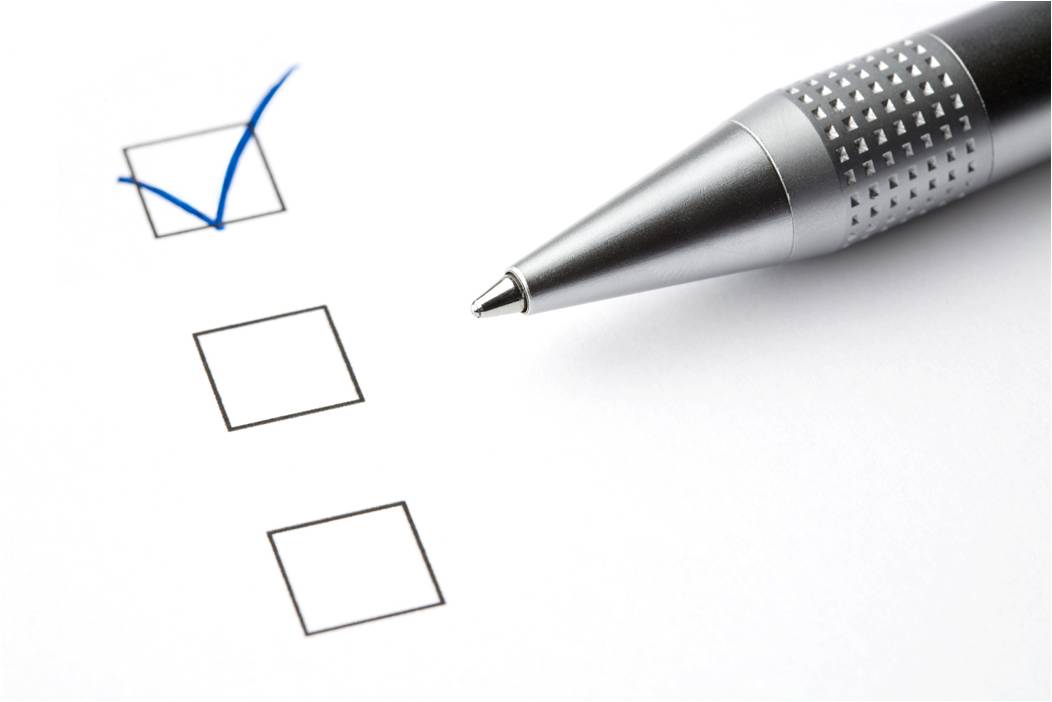 Considerations for SEL
Embedding SEL into Academics
10 Characteristics
Next Steps
Define work in the beginning
Gather baseline information
Identify Needs
Alignment with Vision & UIP
Assume a Presentation to the School Board 
Engage External Reviewers 
Always track your work
	example tool
Establishing Goals of Counselor / Principal Relationship
[Speaker Notes: Sandy]
Counselor Leadership & Empowerment
Roles 
Motivation
Teaming
Establishing Goals of Principal/Counselor Relationship
Defining joint work at the onset
Gather baseline information (example tool)
Today’s Topics
Please bring to class each day
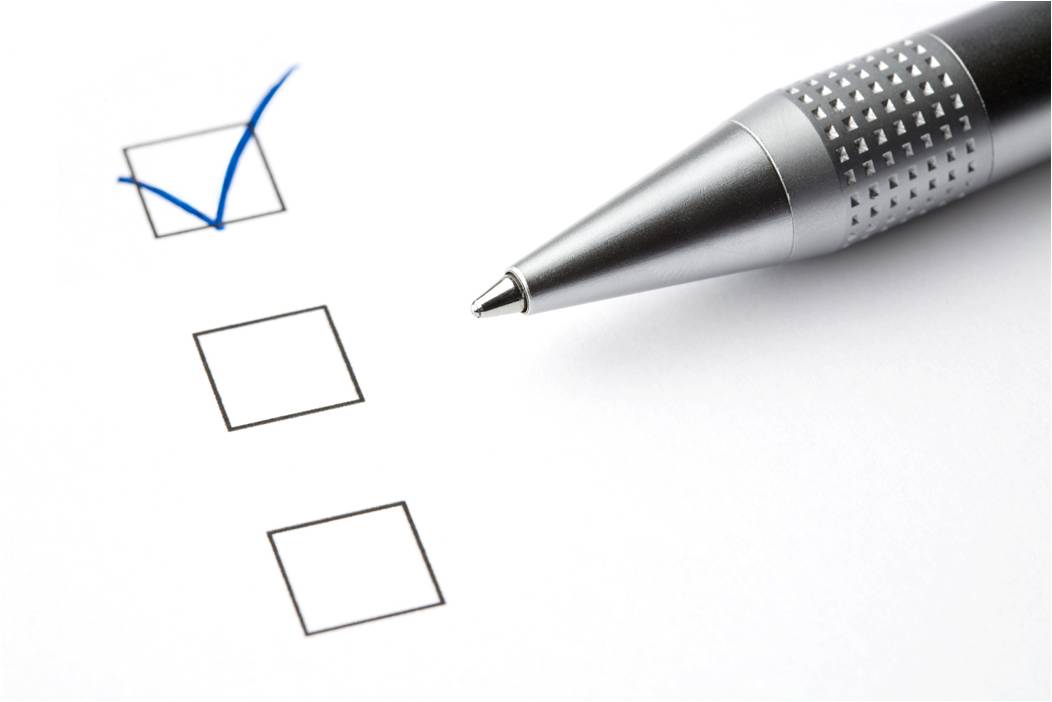 Considerations for SEL
Embedding SEL into Academics
10 Characteristics
Next Steps
What is SEL? Link
What supports to Counselors need to support teachers with implementation and application?
What systems are in place to support SEL?
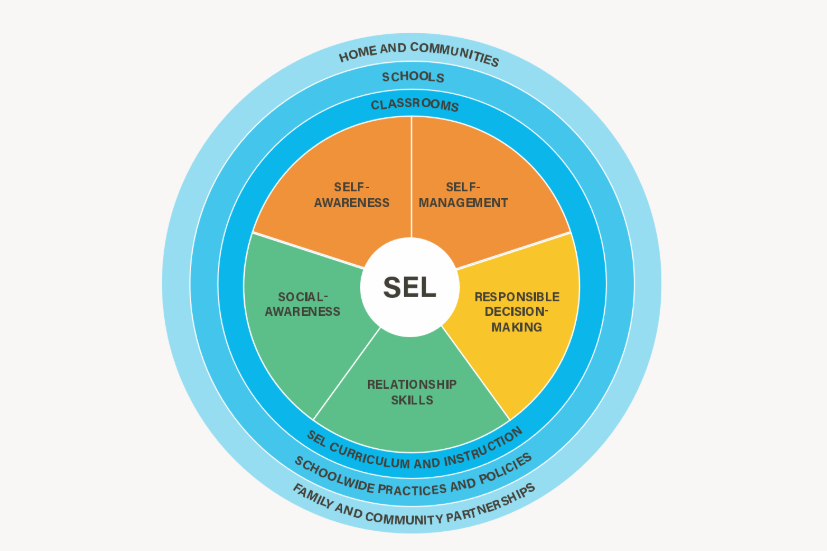 Embedding SEL into Academics
Collaborative for Academic, Social, and Emotional Learning. (2013). Implementing systemic district and school social and emotional learning. Chicago, IL
[Speaker Notes: -]
Counselor Leadership & Empowerment
Roles 
Motivation
Teaming
Establishing Goals of Principal/Counselor Relationship
Defining joint work at the onset
Gather baseline information (example tool)
Today’s Topics
Please bring to class each day
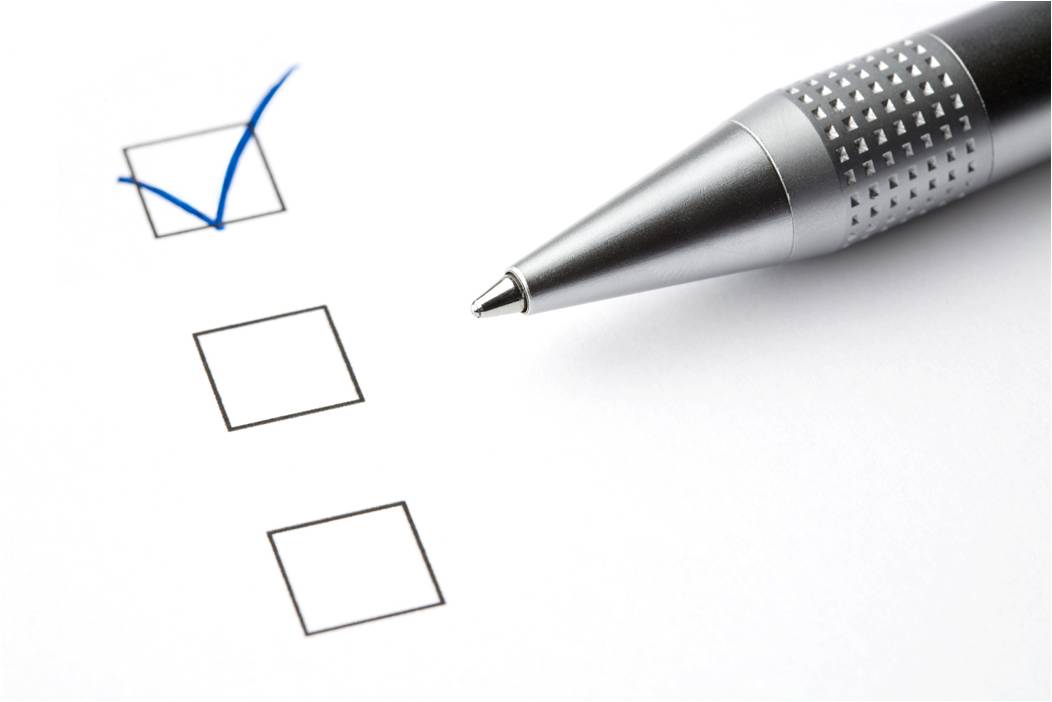 Considerations for SEL
Embedding SEL into Academics
10 Characteristics
Next Steps
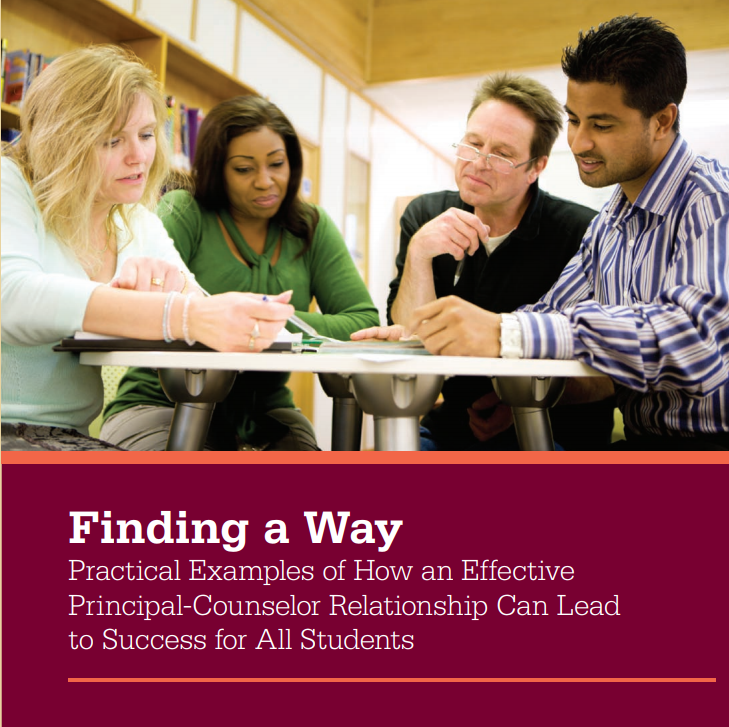 Resource: 10 Characteristics of Effective Relationships
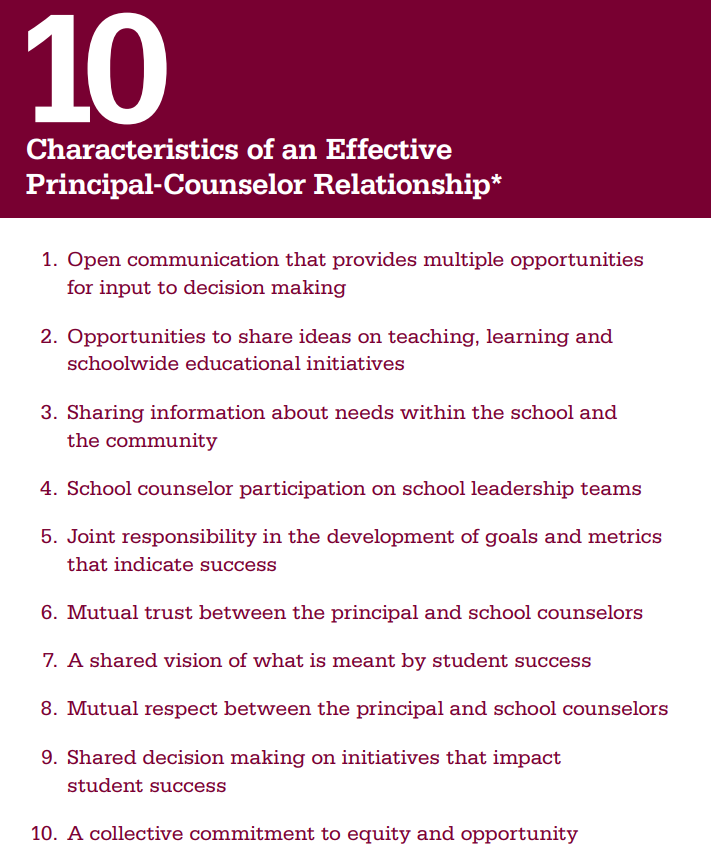 Resource: 10 Characteristics of Effective Relationships
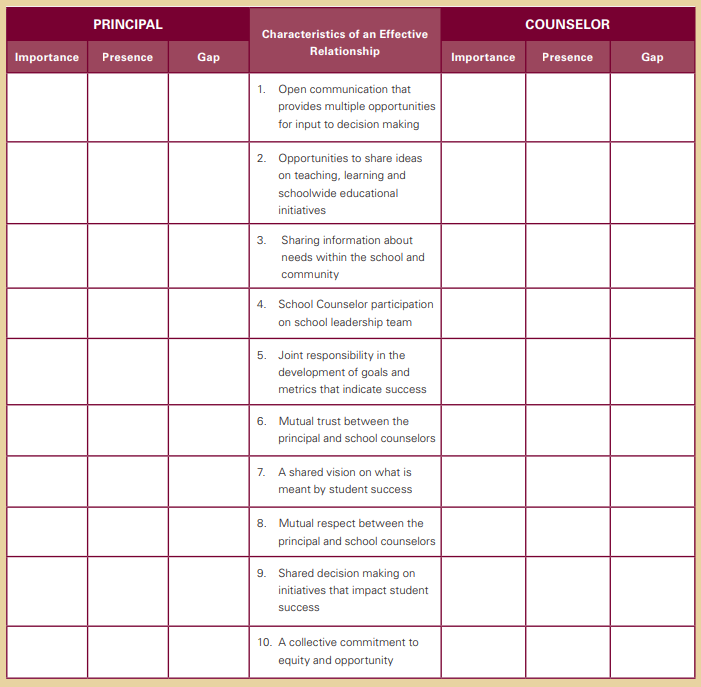 Resource Taking One Step Forward: A Self Assessment Tool
Voice
Teaming
Belonging
Building from strengths & unique background
Empowerment
Trust
Setting Counselors Up for Success
[Speaker Notes: Sandy]
Building Community and Sense of Belonging
Closing Activity
Think of a time when you truly felt connected to something, like you belonged?  How did you feel?  How did you act? (WRITE YOUR ANSWERS DOWN)
Think of a time when you felt disconnected or left out?  How did you feel?  How did you act? (WRITE YOUR ANSWERS ON YELLOW STICKY NOTES)
A sense of belonging is connected to...
Confidence
Attitude
Friendships
Performance
Communication Skills
Motivation
Behavior
Engagement
Sandy Steiner, 
Director, Postsecondary & Workforce Readiness
ssteiner@westminsterpublicschools.org

Melisa Sandoval, LPC, NBCT 
Support Director, SEL & Student Agency
msandoval@westminsterpublicschools.org



6933 Raleigh St., Westminster, CO 80030
303-428-3511
Contact Us!
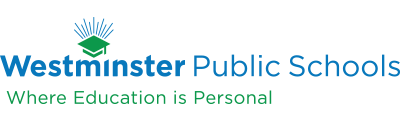 [Speaker Notes: Sandy]